Муниципальное казенное дошкольное образовательное учреждение «Детский сад №3 п.Теплое»
Мастер-класс«Восьмерка- топотушка»
Подготовил: воспитатель средней группы
Фетисова Жанна Юрьевна
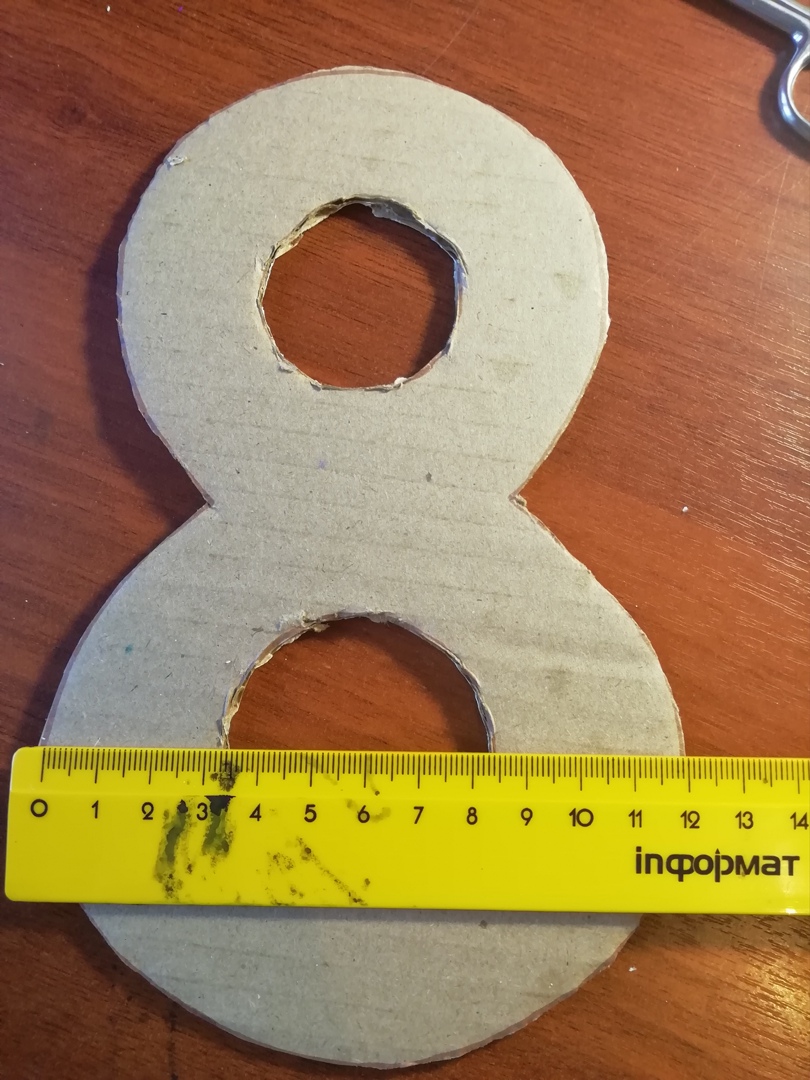 Берем 8 вырезаем из картона
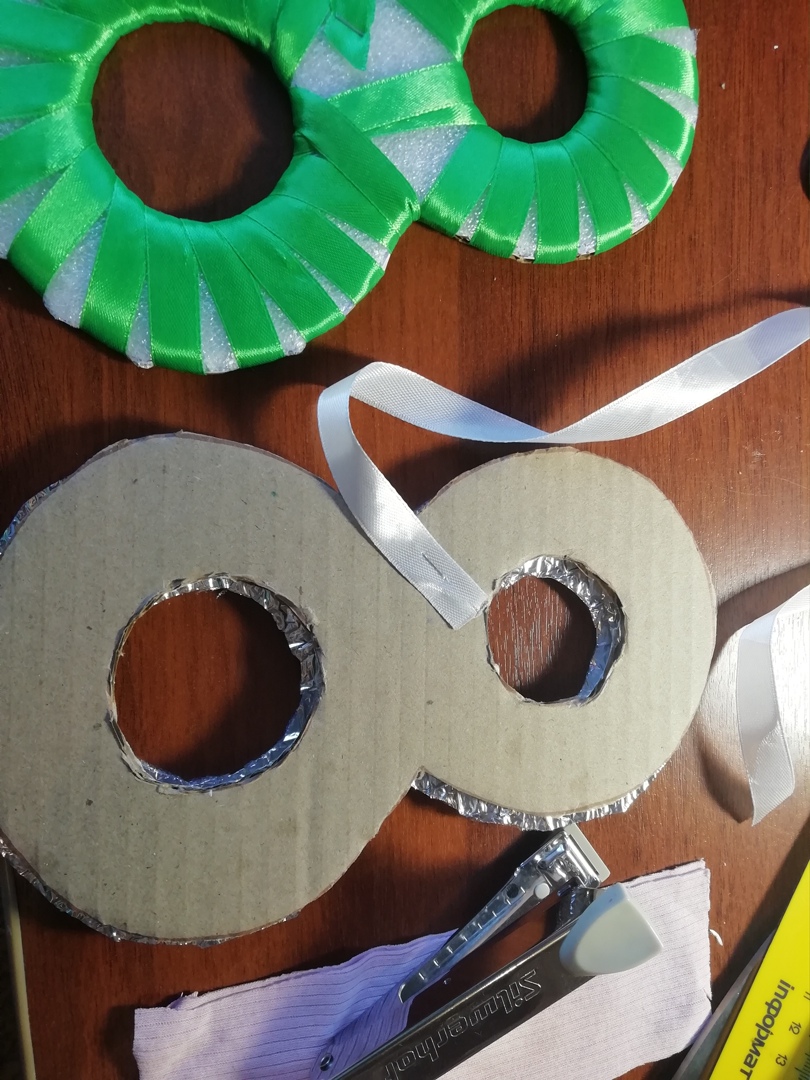 Крепим ленту на степлер и обматываем 8
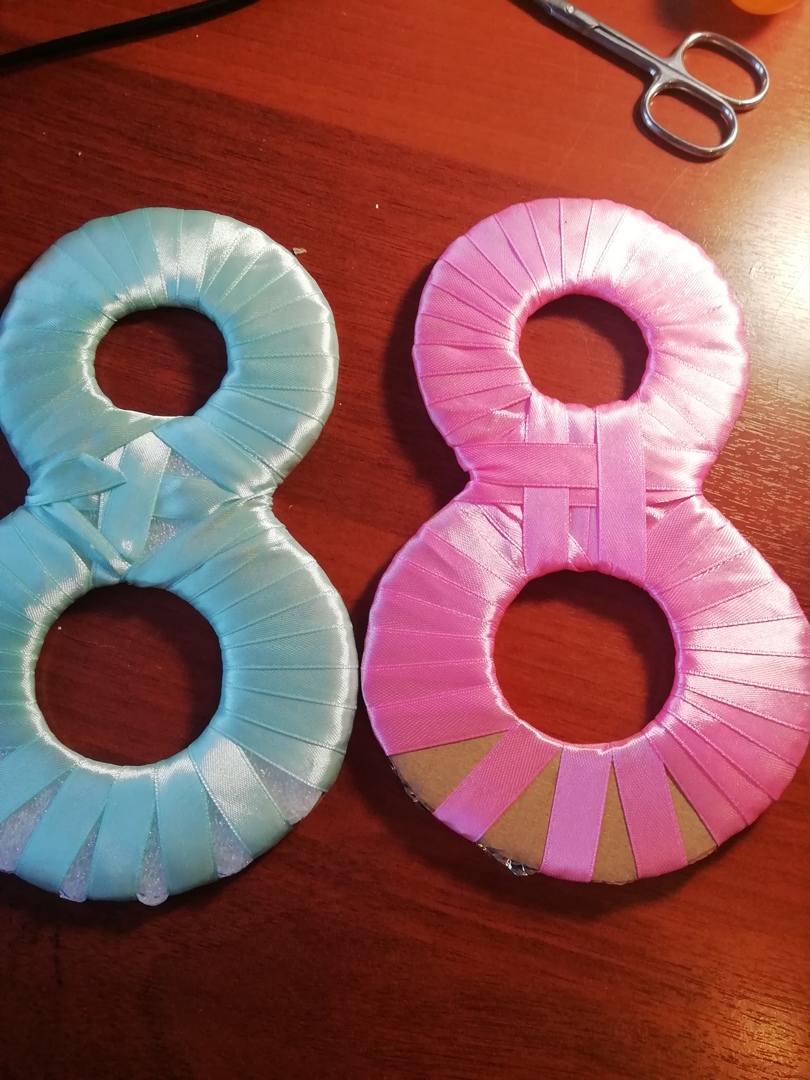 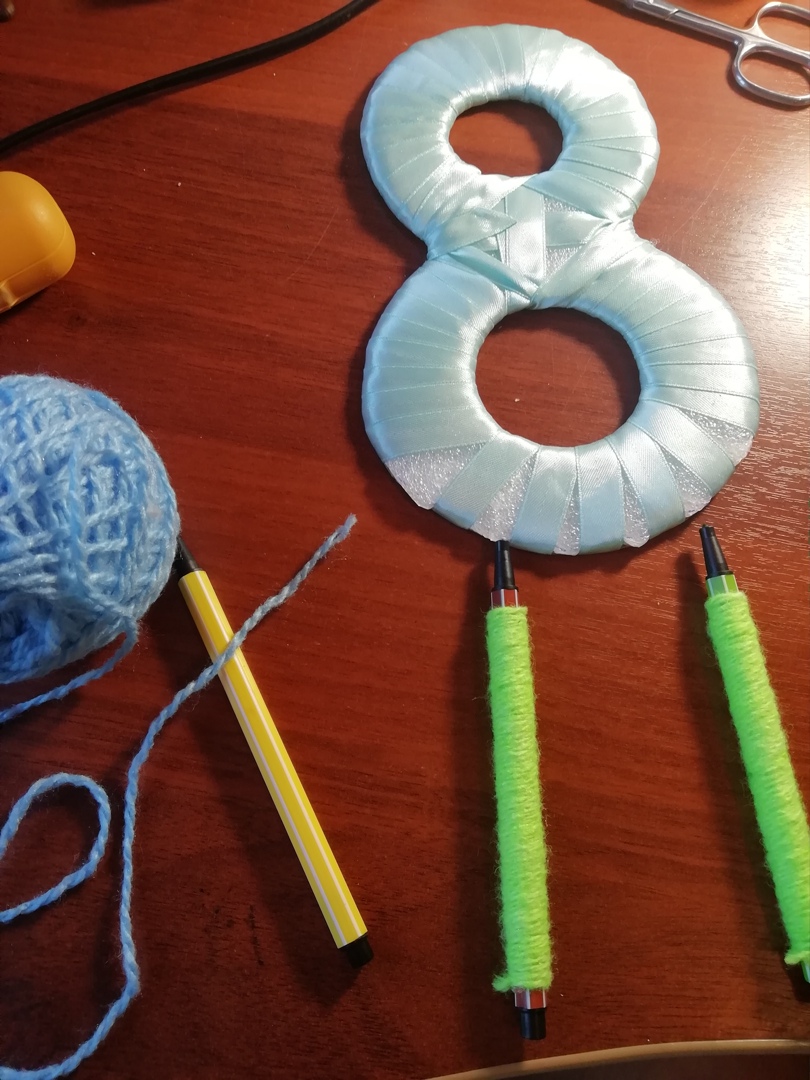 Берем фломастеры или карандаши обматываем их шерстяной ниткой. Это будут ножки
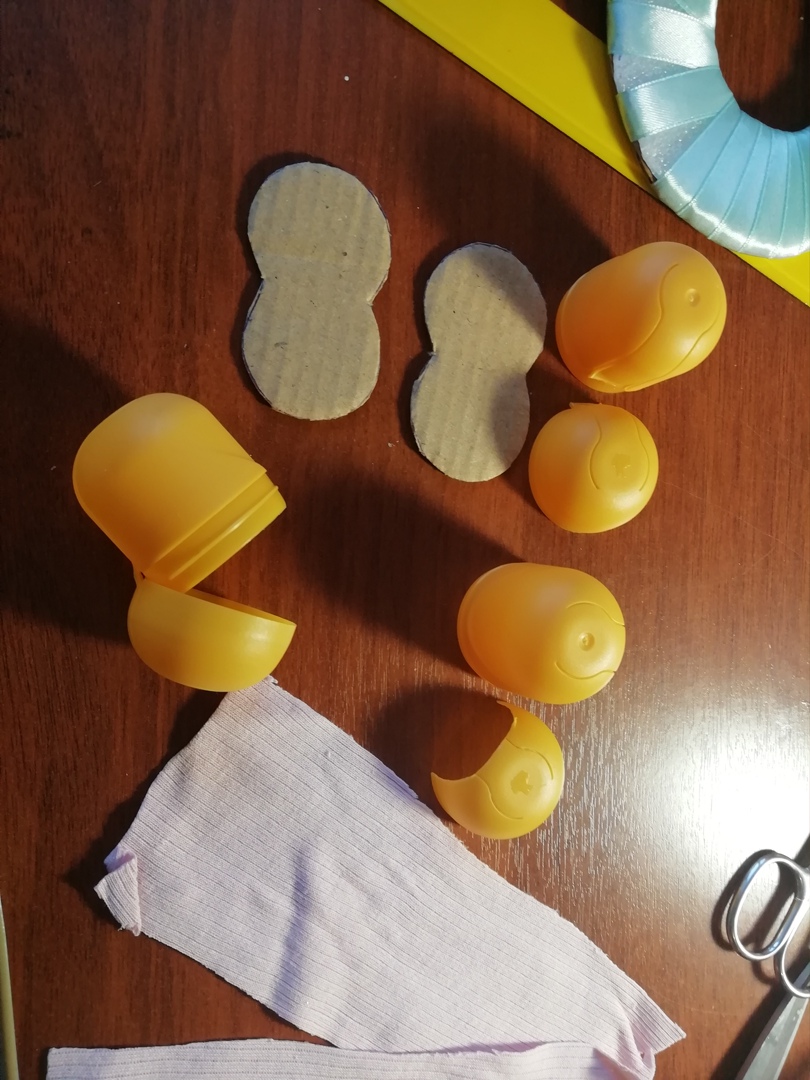 Берём 2 киндера, отрезам головку, на головах выемку немного обрезаем, видно? Для подошвы из картона, но чтоб потоньше был, размер подошвы можно сложить вместе киндер и первую заготовку вырезать
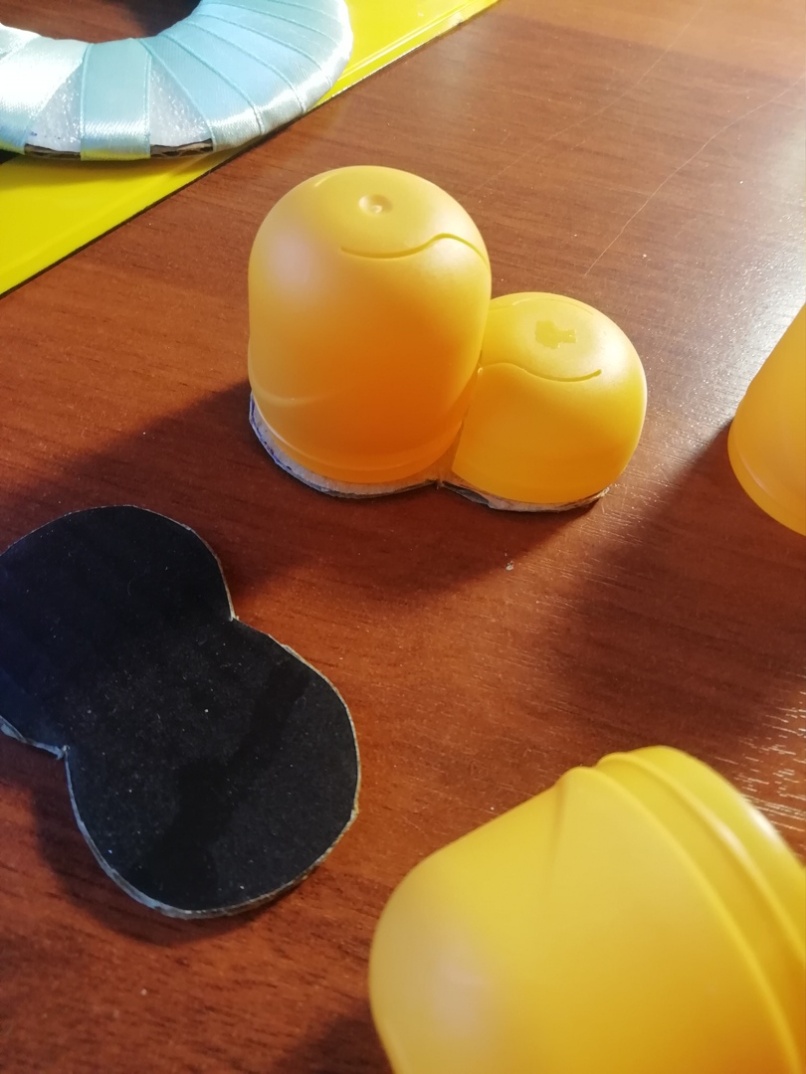 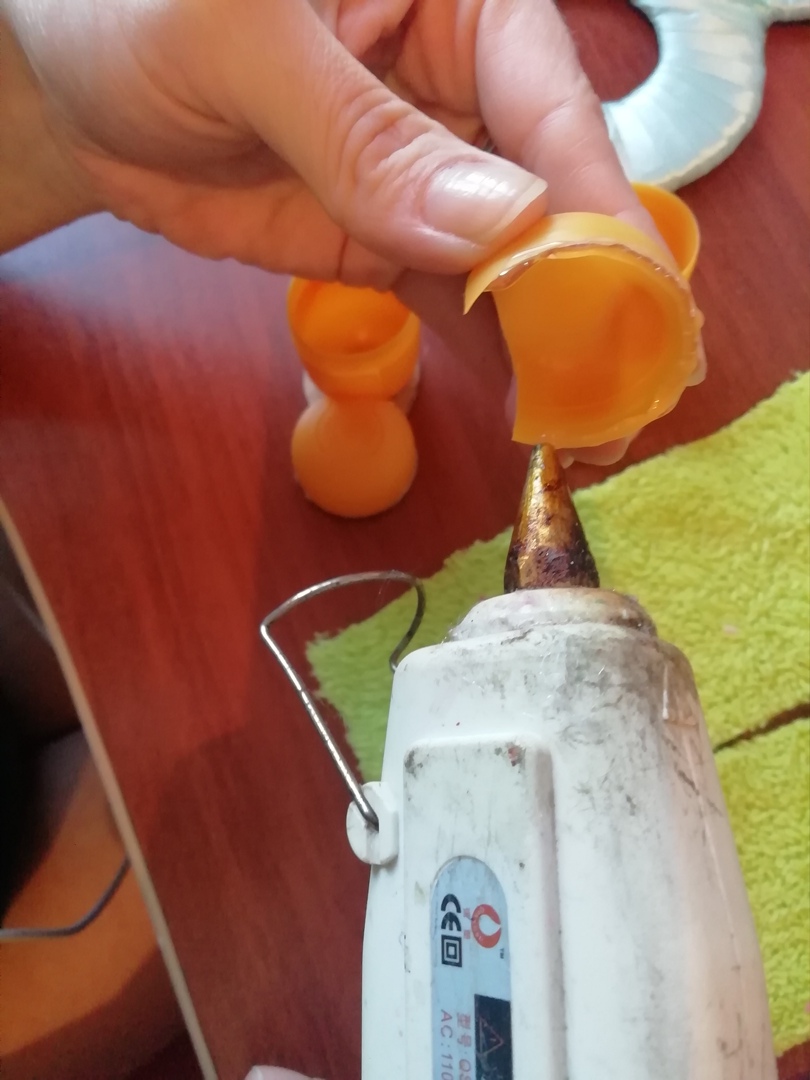 Начинаем обклеивать тапочки тканью по кругу
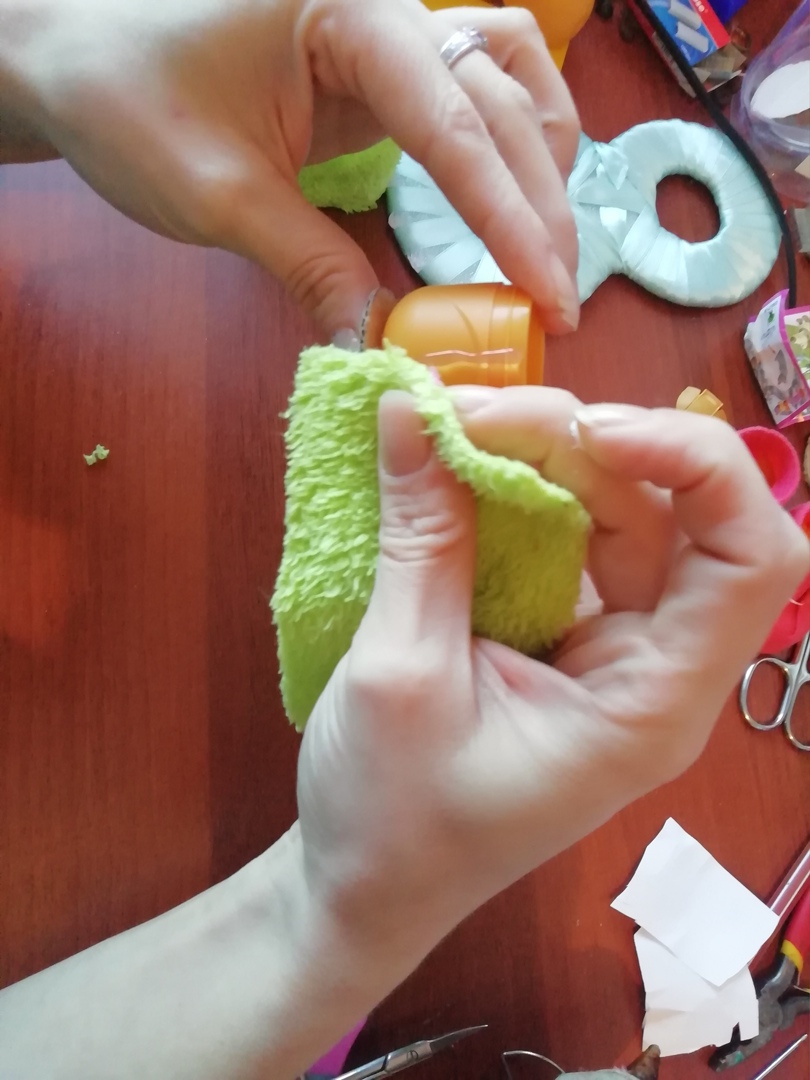 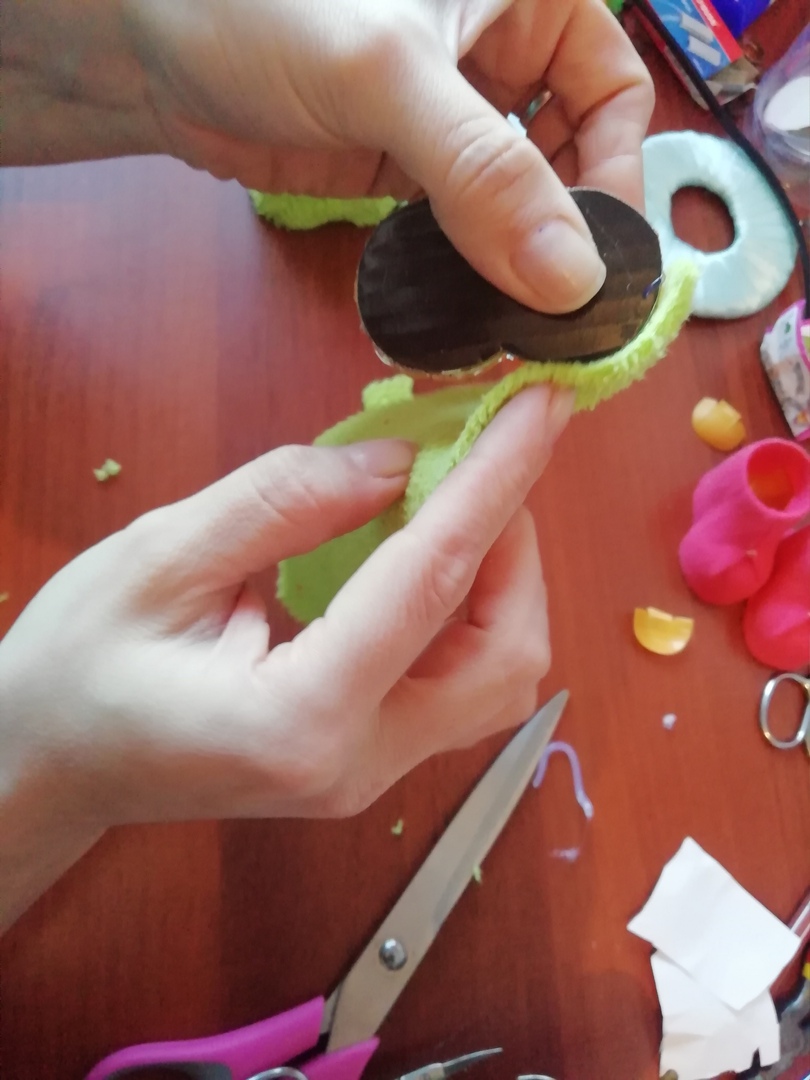 В середину добавляю капельку клея и склеиваю тапочки вверху
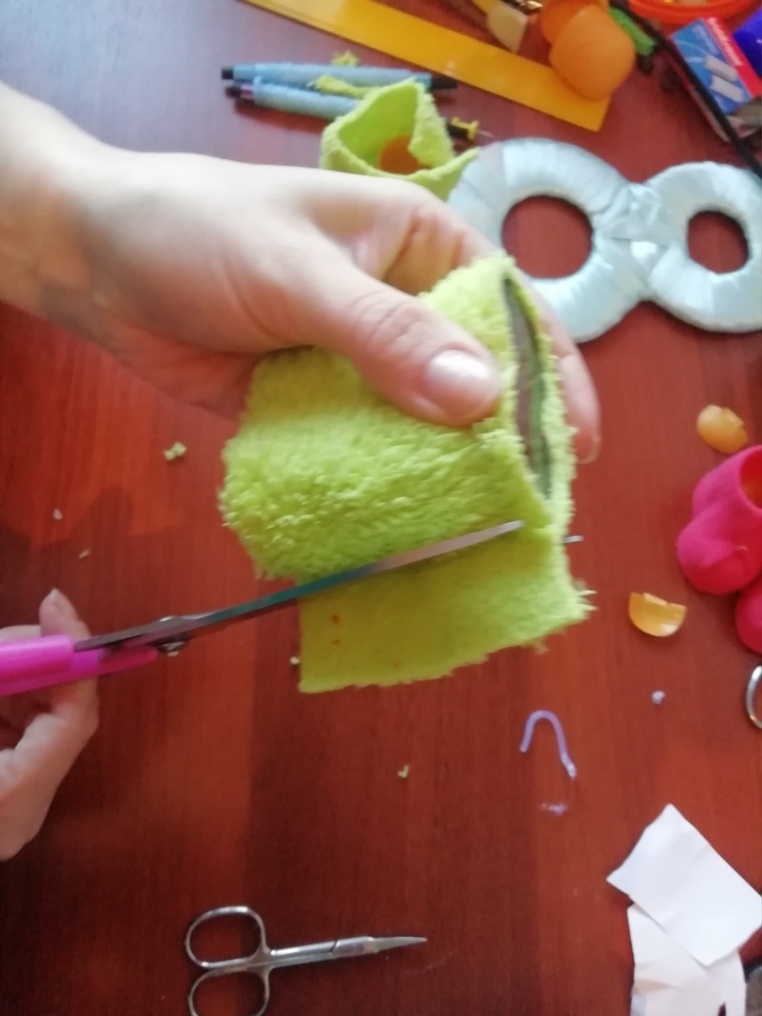 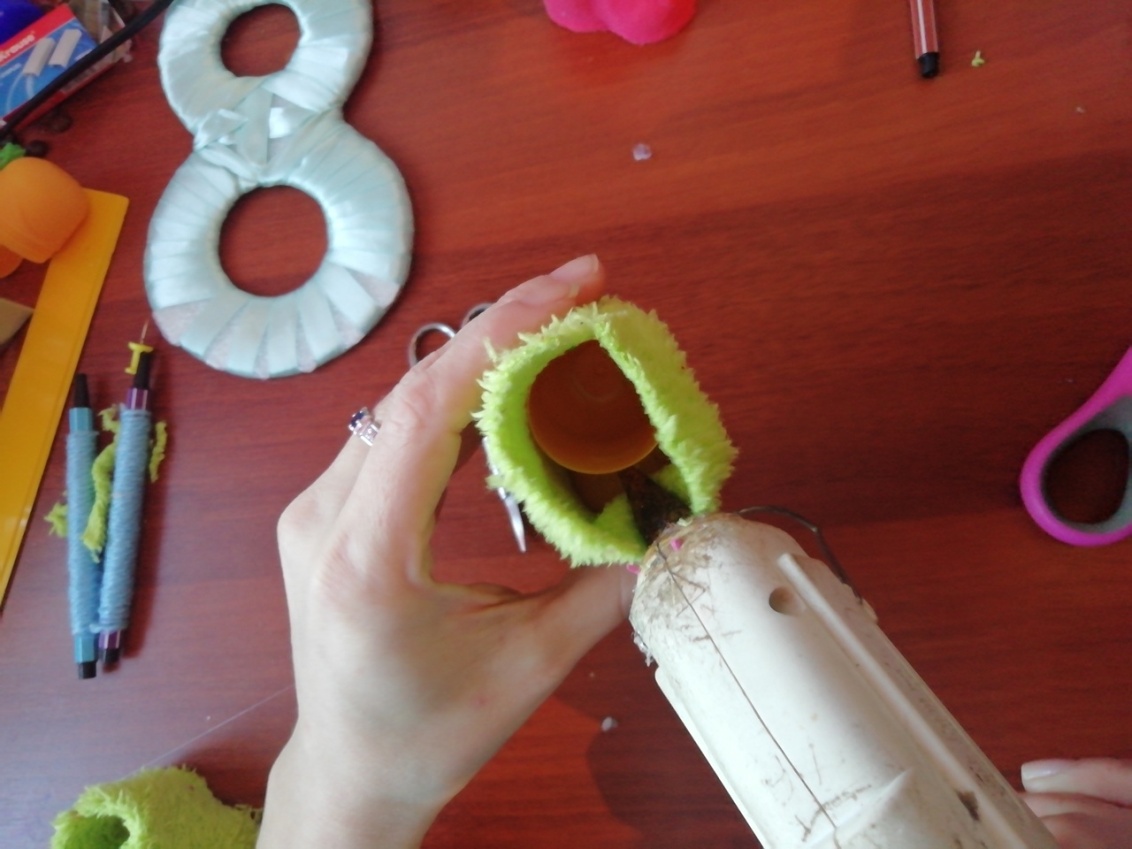 Вклеиваем в тапочек карандаш и заполняем пространство ватой
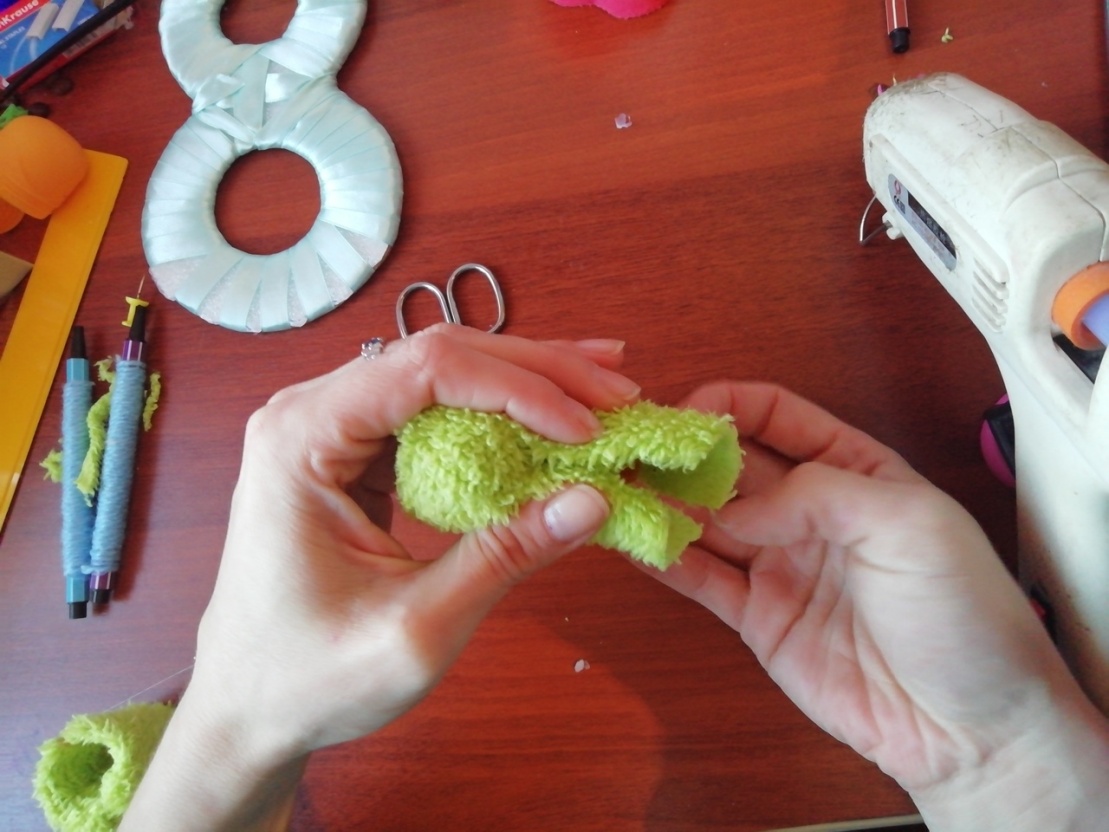 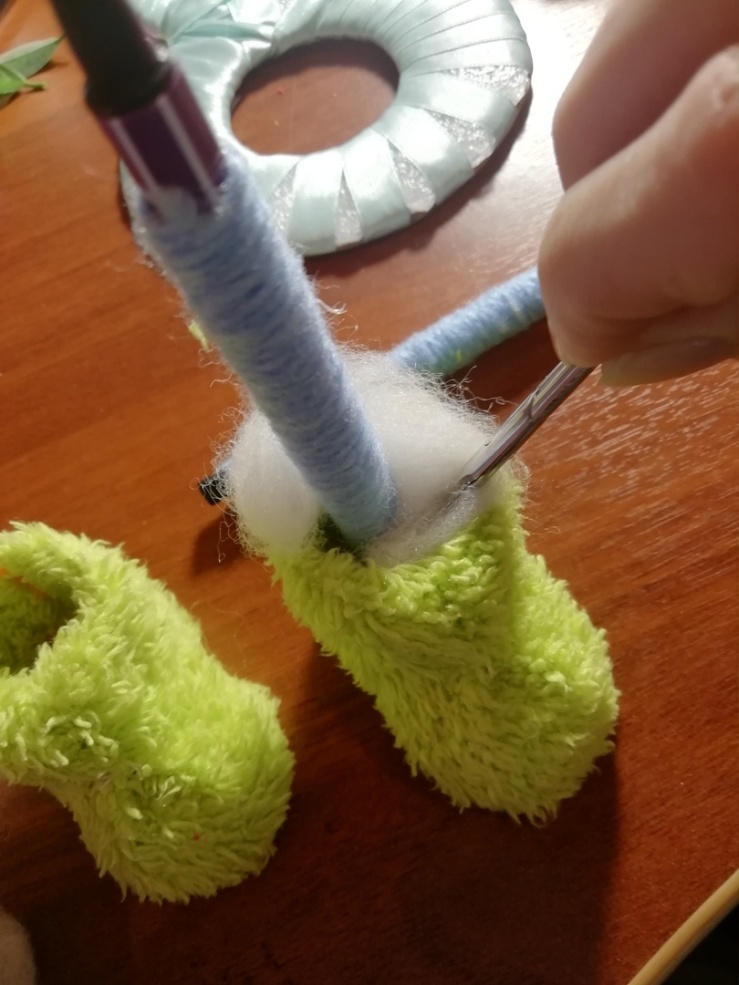 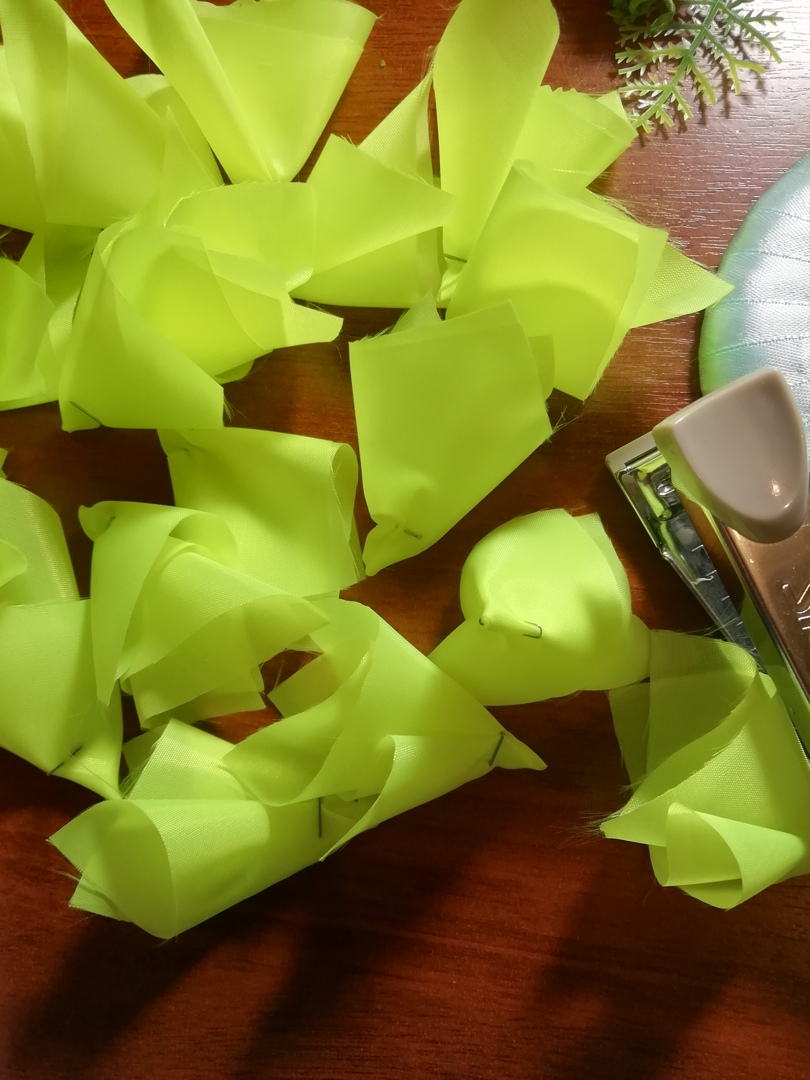 Берем ткань  и  складываем на степлер
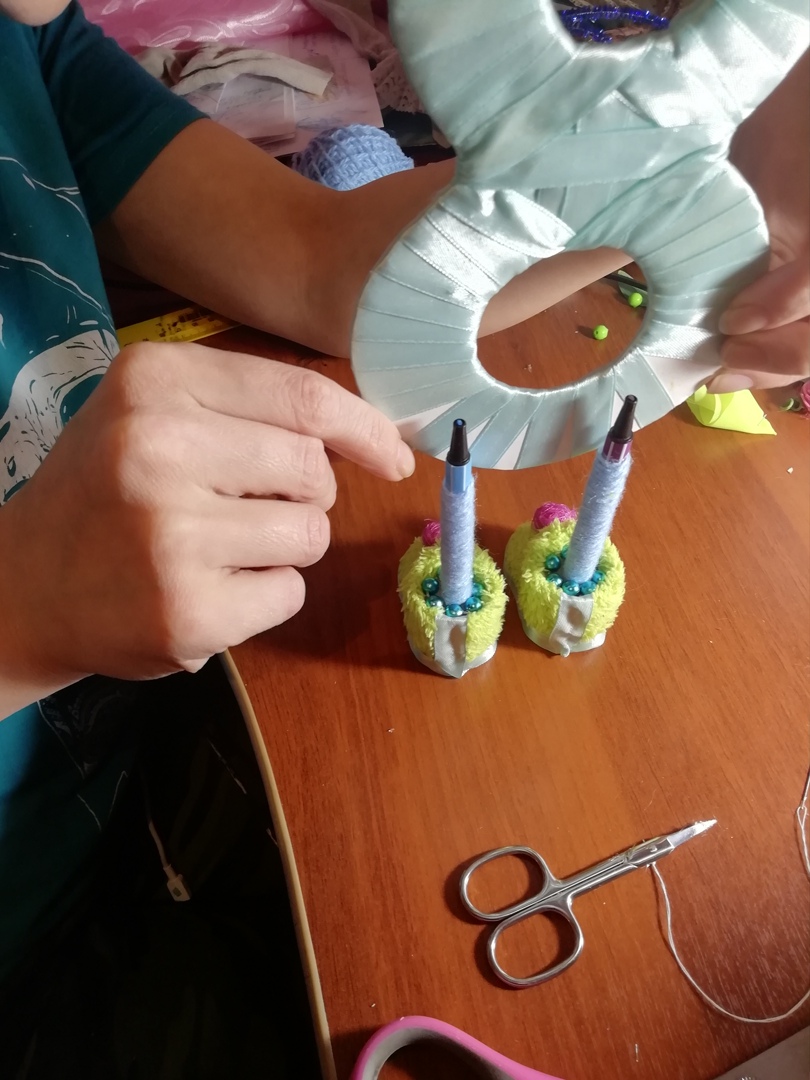 Сзади ножки крепким к 8,можно клеем начинать собирать  юбочкой
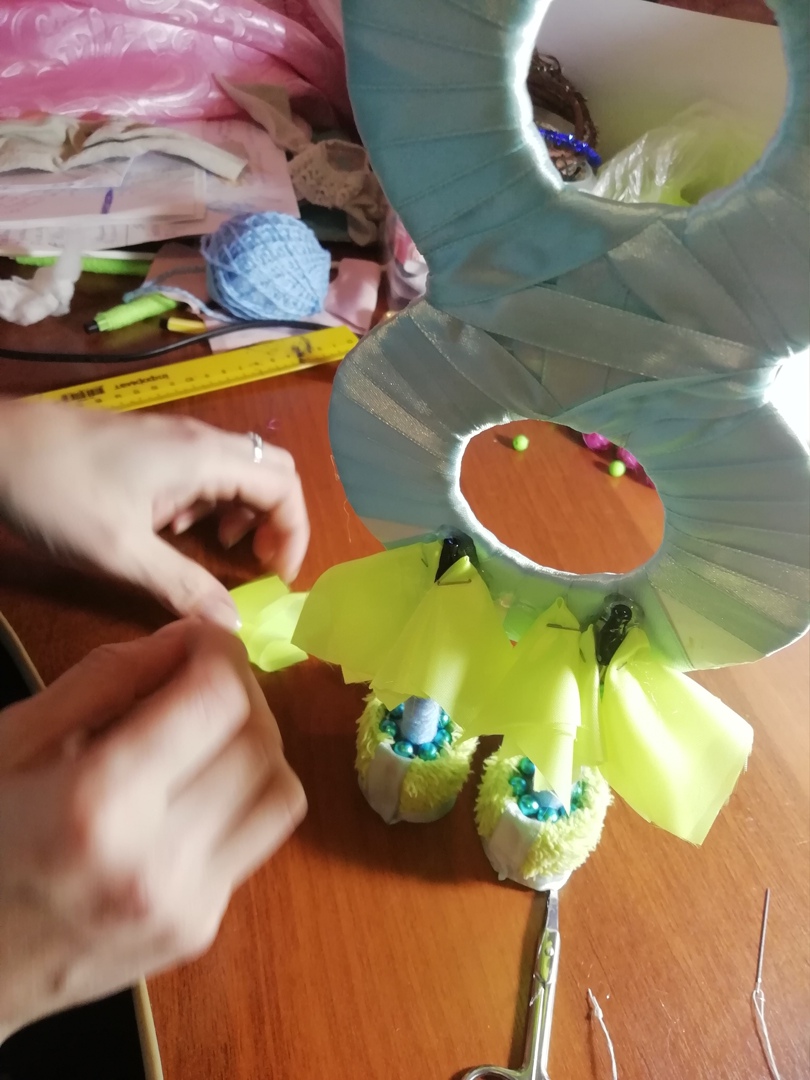 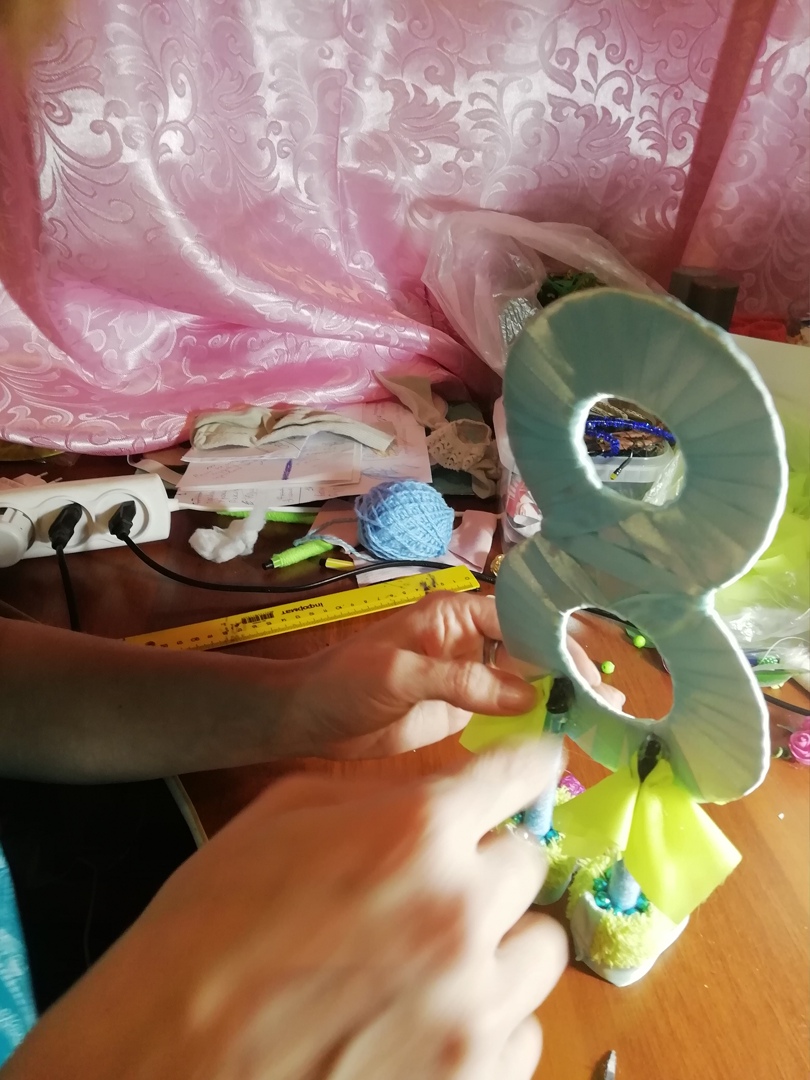 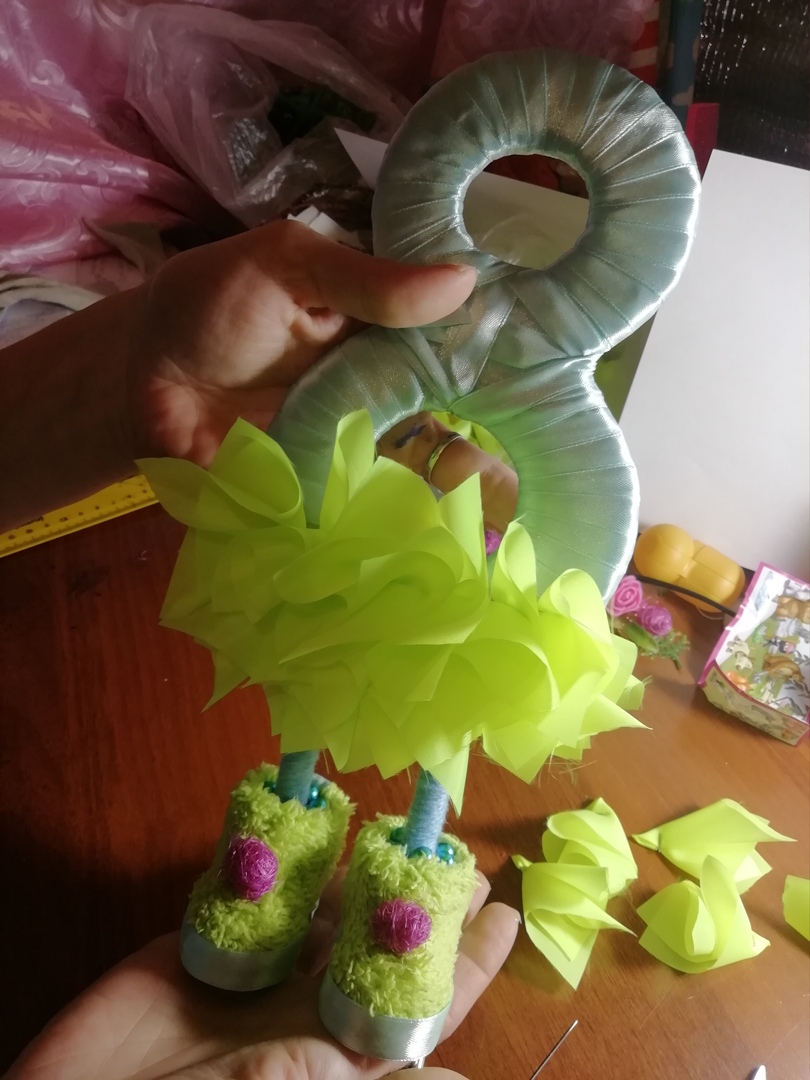 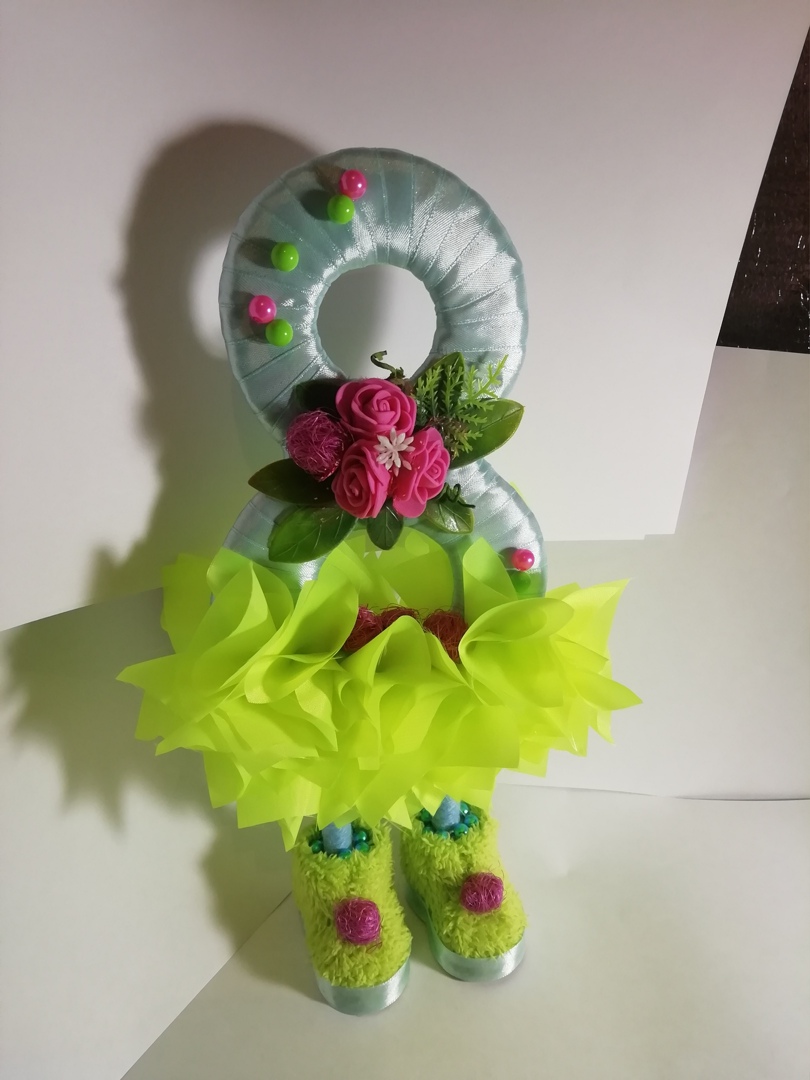 В конце можно украсить цветами, бусинками.
Спасибо за внимание!